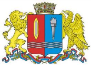 Департамент образования Ивановской области
Региональная политика в сфере коррекционного образования 

2016 год
Заместитель начальника управления 
общего и дополнительного 
образования и воспитания
 Департамента образования  
Ивановской области, 
к.п.н. А.П. ШУМАРИНА
Трансформация коррекционных школ
«Наряду с развитием инклюзивного образования, что, безусловно, необходимо и важно, 
специальные коррекционные школы, и это принципиальная позиция Министерства образования и науки, будут не только сохраняться, но и развиваться. Они должны играть возрастающую роль как ресурсные учебно-методические центры, оказывающие помощь как детям, так и родителям, педагогам 
инклюзивных школ и классов»

Д. Ливанов
Региональная система коррекционного образования
В Ивановской области
12 детских садов компенсирующего вида  
176 детей-инвалидов
390 детей-инвалидов в неспециализированных учреждениях
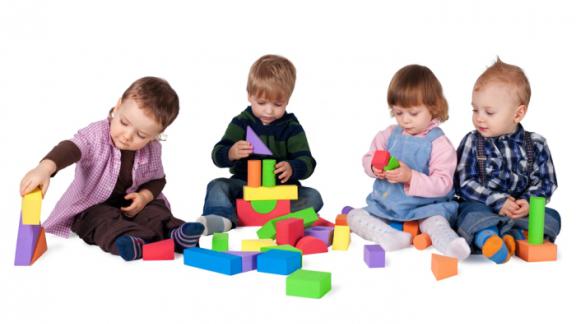 Региональная система коррекционного образования
В регионе 66 консультационных пунктов
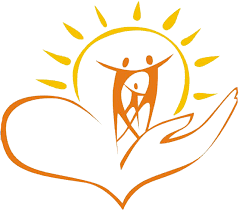 Региональная система коррекционного образования
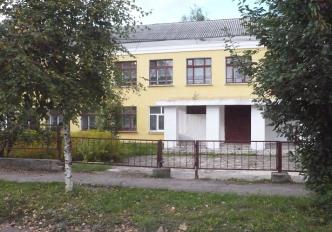 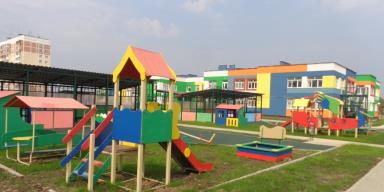 Детский сад
Школа
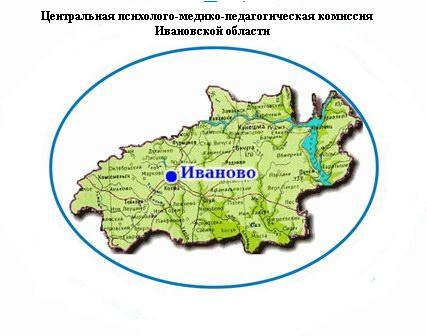 Региональная система коррекционного образования
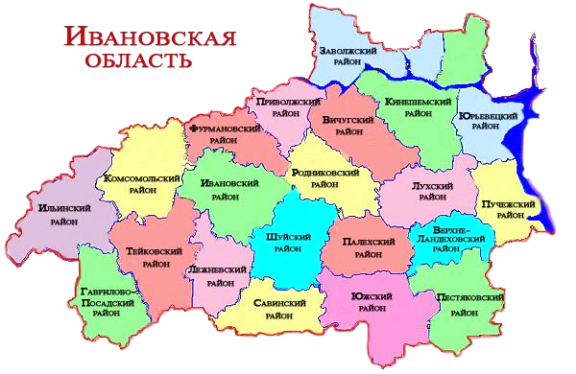 интегрированное образование 
детей с ОВЗ 
в общеобразовательных 
и специальных (коррекционных) классах
20 общеобразовательных организаций, реализующих адаптированные образовательные программы
Региональная система коррекционного образования
20 
Областных специальных (коррекционных) образовательных учреждений
Санаторная школа-интернат
2660 
детей с ограниченными возможностями здоровья
261
детей-сирот  и детей, оставшихся без попечения родителей
728
детей-инвалидов
Педагогические кадры
Доля педагогов, имеющих специальное (дефектологическое) образование
Доля педагогов со стажем работы до 5 лет
Федеральная целевая программа развития образования
ОГКОУ «Ивановская  
специальная (коррекционная) 
школа-интернат  IVвида»
ОГКОУ «Фурмановская  специальная (коррекционная) школа VIII вида»
Стажировочные площадки Ивановской области по апробации ФГОC образования детей с ОВЗ:
ОГКОУ «Кохомская 
специальная (коррекционная) школа-интернат VI вида»
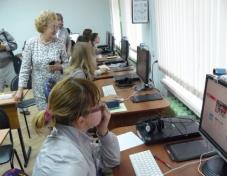 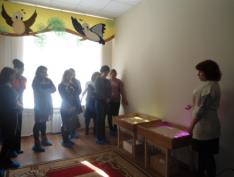 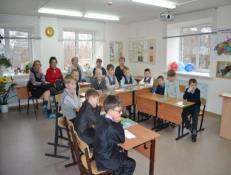 Центр психолого-медико-педагогического сопровождения
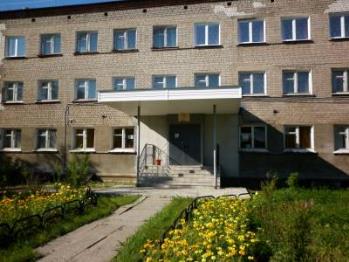 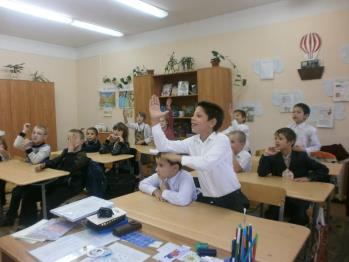 ОГКОУ «Фурмановская  специальная (коррекционная) школа VIII вида»
ОГКОУ «Тейковская специальная (коррекционная) школа-итернат VIII вида»
Обучено 147 педагогов
2014 год
2013 год
федеральный бюджет  
1,4 млн. рублей
федеральный бюджет  
0,96 млн. рублей
областной бюджет  
2,6 млн. рублей
Развитие коррекционных учреждений
Формирование доступной среды
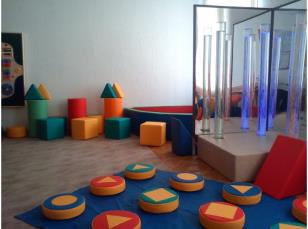 441,0 тыс. рублей
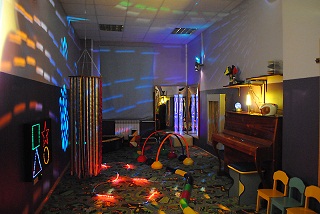 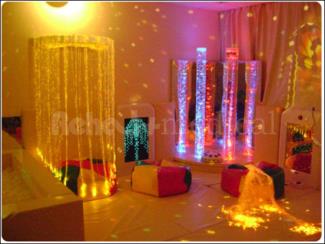 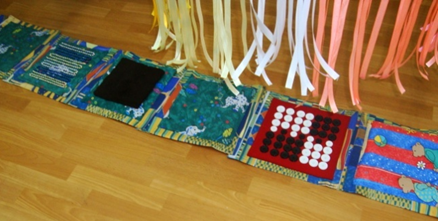 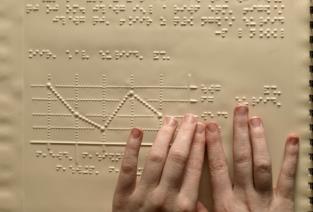 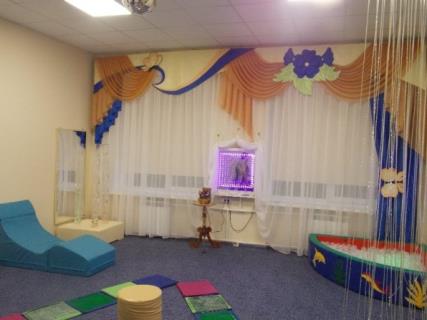 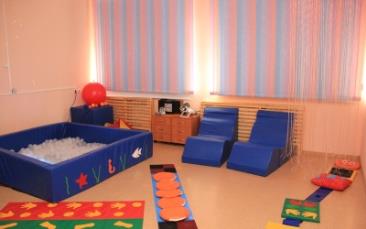 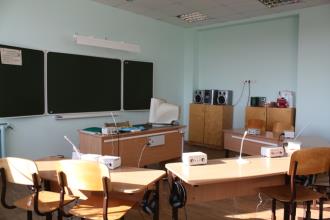 Изменения в сфере коррекционного образования в  2016 году
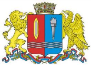 Департамент образования Ивановской области
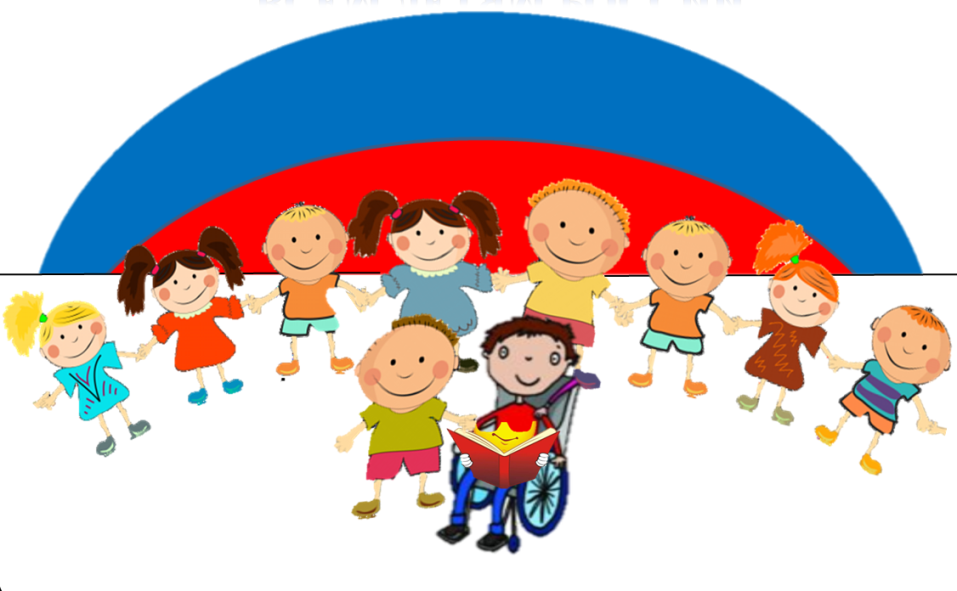